Welcome to the Pioneering Innovative Food for Seniors Training Programme
OER 1 – PIFS Course
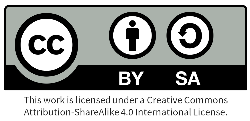 This programme  has been funded with support from the European Commission. The author is solely responsible for this publication (communication) and the Commission accepts no responsibility for any  use that may be made of the information contained therein                                          2020-1-DE02-KA202-007612
Pioneering Innovative Food for Seniors
Pioneering Innovative Food for Seniors (PIFS) is an open- source training programme for Food - Small and Medium sized Enterprises (SMEs), to help them commercialise nutrient-enriched foods for older adults.
“Our Ageing Population Can Be An Economic Powerhouse”
- EU Commission
Identifying the need:
Europe’s demographic future can be summarised in one colour: Silver. 
We are becoming older with fewer births and longer life expectancy. However, older people are at risk of being food insecure with limited or uncertain availability of nutritionally adequate and safe foods or limited or uncertain ability to acquire acceptable foods in socially acceptable ways
Let’s respond
The food industry needs to respond; however, it is considered a sector with low research intensity. PIFS delivers on the Europe 2020 innovation strategy “with an ageing population and strong competitive pressures from globalisation, Europe’s future economic growth, and jobs will increasingly have to come from innovation in products, services & business models”.
Project Objectives
Curricula
1
Throughout our Open Education Resources, we want to create a lasting impact for food SMEs and their employees, using innovative methods to enhance critical Innovation and Marketing skills that help companies respond to the demand for new food products & services within the ‘Silver Economy’
Our Open Education Resource is designed to meet the objectives via  5 key elements.
Learning Objectives
2
Evaluation Techniques
3
Content for Classroom-based Courses
4
Intuitive Digital Pedagogy & Trainer Resources
5
Immediate Results
Empowered Educators
Accelerated New Product Development
Informed and Innovation Ready  SMEs
A new generation of products or services for the Senior Community
Development, implementation & mainstreaming of new training content to add to vocation training offering
Curriculum for SMEs to follow and learn thus informing and enabling them
This is, Europe’s first open-source training course for SME’s innovating food for seniors…for self-learning and classroom delivery
Module 1:  The Opportunity Landscape
This programme  has been funded with support from the European Commission. The author is solely responsible for this publication (communication) and the Commission accepts no responsibility for any  use that may be made of the information contained therein                                          2020-1-DE02-KA202-007612
Module Content:
The Senior Market opportunity in Europe
1
The silver economy is huge and growing. In this module, we want to explore the opportunities that lie within it. We will do this by first understanding the overall market opportunity, reviewing what innovation in the food sector looks like and finalise with how to use innovation and the Design Thinking process to understand this cohort and their needs and problems better before we delve into finding solutions. 
This will be our first taste of the Design Thinking process, and we will start to see how useful a tool it is in food innovation.
Using Innovation to create opportunities
2
The Design Thinking process
3
The Food Market for Seniors, where the opportunities are
4
1
The Senior Market Opportunity In Europe
the sum of all economic activity that serve the needs of people aged 50 and over, including the products and services they purchase directly and the further economic activity this spending generates.
“
The EU defines the Silver Economy as…
”
A Source of Opportunity
The Silver economy stretches across all sectors of the economy, including health and nutrition, leisure and well-being, finance and transport, housing, education, and employment.
A European Commission study estimated a baseline value of €3.7 trillion for Europe’s Silver Economy in 2015, coming mainly from private expenditure by older people (50+) on various goods and services. This study predicted that this market would expand  by ~5% per year up to 2025, reaching €5.7 trillion.
A Growing Market
Europe is home to the oldest population in the world, with one in four of all Europeans aged 60 and over. 
According to the statistics from the National Institute on Ageing, in Europe by 2060..
the proportion of elderly aged over 65 will rise to 30% and
those aged 80+ will more than double from 5% to 12%.
A Growing Market
In the Europe of 2060, one in three inhabitants will be over 65. A similar trend of increasing life expectancy and a reversal of the population pyramid will be followed by the rest of the developed countries on the planet. World Bank and World Health Organisation (WHO) statistics indicate that:
in 2020, people lived an average of 72.5 years, 20 years more than in 1960, 
the total population over 60 will have doubled by 2050 compared to 2000.
The Economy of the Future
The Silver Economy still has many challenges to overcome today, to become a true driver of the economy, but the economy of the future will be led by older people.  The Silver Economy is a major consumer of health services accounting for over 53% of all health expenditure across the EU. In terms of scale and therefore opportunity, food and beverage consumption is the second-largest product group and is consumed disproportionately more by the Silver Economy than by younger age groups.
Active Ageing Framework
The World Health Organisation (WHO) developed a framework for understanding the determinants of Active Ageing and six dimensions of this framework are used to introduce the challenges and opportunities for growing the EU Silver Economy. As these six dimensions are connected, the challenges and opportunities for growing the Silver Economy are also interrelated. Gender and culture are also seen as cross-cutting determinants of Active Ageing.
GENDER
HEALTH +
ECONOMIC
SOCIAL
DETERMINANTS
SERVICES
ACTIVE
SOCIAL
BEHAVIOURAL
AGEING
DETERMINANTS
DETERMINANTS
PHYSICAL
PERSONAL
ENVIRONMENT
DETERMINANTS
(Adopted from Active Ageing: Policy Framework, 2002)
CULTURE
Economic
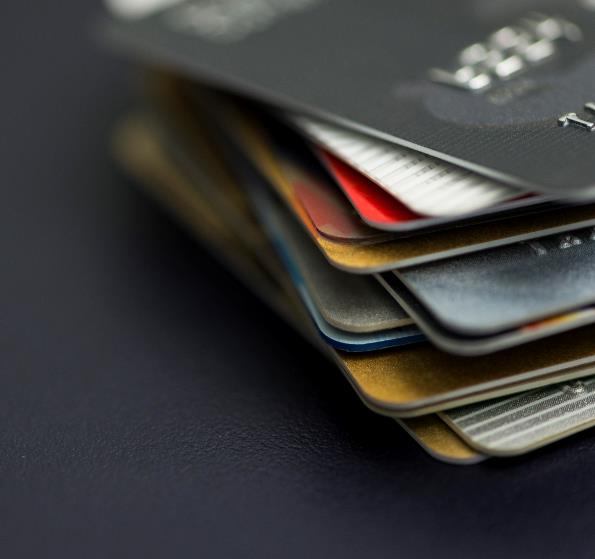 Determinants of Active Ageing in relation to economic aspects are income, work, and social protection. There are structural challenges with the alignment of pension entitlements in some EU countries. Although poverty amongst the older population should not be underestimated, many older people have substantial disposable incomes.
Social
Social isolation is a particular challenge in old age, with retirement being only one of the causes. So other benefits from education and training for older people are mental health benefits and increased socialisation and interaction with the community, leading to less social deprivation and associated health and welfare challenges. Preserving and improving the mobility of the older population is key to a Healthy and Active Lifestyle.
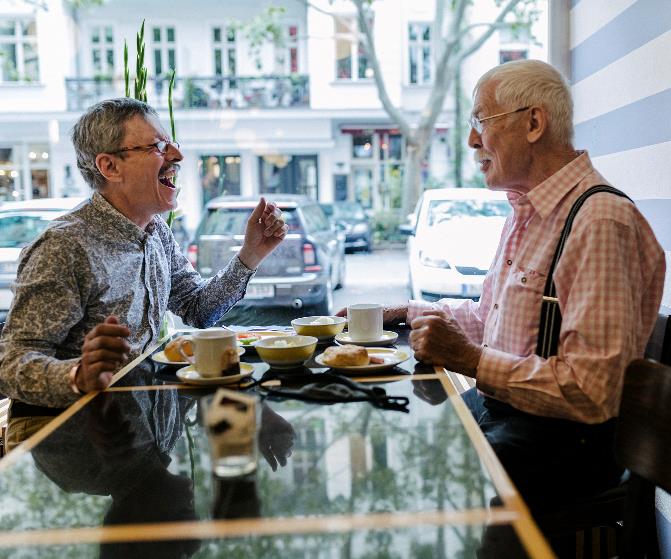 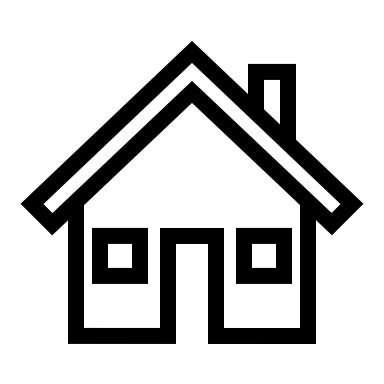 Physical Environment
Determinants of Active Ageing relating to the physical environment include transport and housing. Much of existing transport services for older and disabled people are highly dependent on volunteers. This is important in the context of the shopping behaviours of seniors. 
The majority of older people prefer to remain in their own home as they get older. Many homes at present are not built to adapt to such changes, nor include smart home solutions. Adaptable and smart home solutions can help update and support independent living of older people better. Enabling older people to stay in their own home reduces pressure on the health and care sector wherein the move to residential care is delayed. We see in our case studies how innovative ways of home delivery food services is a food product/service area of growth.
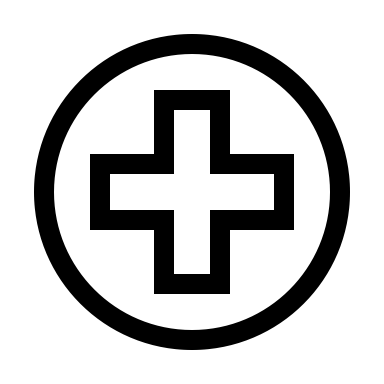 Health and Social Services
On average, healthcare consumption increases with age. As a result, the number of people aged above 65 that will need (long-term) health care will increase substantially in the EU over the next few years and this puts direct pressure on the health care system. 
The social care sector is likewise put under pressure because with increasing age, people become more restricted in their movements and need additional support in daily tasks. So, inclusion of technological and digital solutions in health and care system as well as the supply of food and beverages can be seen as the opportunity for business. More personalised solutions can be brought to their doorstep. EU countries adopting such solutions can increase the efficiency of the delivery of care.
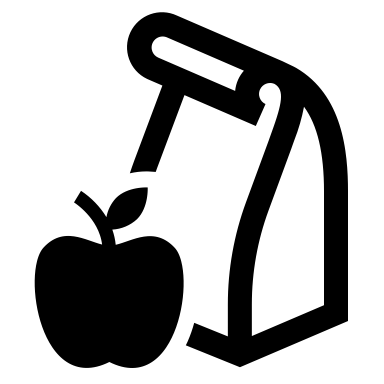 Behavioural
Behavioural determinants such as healthy eating, physical activity and use of medication are key to an active and healthy lifestyle. Life expectancy has increased substantially across the EU and, on average, life expectancy at birth is now 78 years for men and close to 84 years for women. However, healthy life expectancy at the age of 65 for men is 18 years and for women, it is 22 years with 8.6 years of healthy life expected for both (Eurostat, 2014). So active and healthy ageing solutions can also play a role in the treatment of diseases. The EU and global market for active and healthy ageing is therefore expected to be sizable and growing.
Personal
Personal determinants of active ageing include biological and genetic features, that influence how a person ages, and psychological factors such as cognitive capacity. A specific challenge to old age is dementia and almost 6% of the EU population over 60-year-old lives with it. People with severe dementia symptoms can often not live on their own, as they may endanger themselves. 
There is a market for personalised medicine and nutrition that help support active and healthy ageing. Moreover, the development of new integrated technology and/or wearable technology that can be used to collect information about health and wellbeing and provide advice to further increase health and well-being.
Becoming Prepared
To be prepared to confront the ageing of our European population, it is essential to consider not only the challenges, but to draw more attention to the opportunities that increasing longevity provides… 
- The development and commercialisation of suitable or nutrient-enriched foods and products for seniors.
Becoming Innovative
The development of successful innovative products is challenging - the food industry is traditionally considered as a sector with low research intensity and is quite conservative in terms of the type of innovations introduced to the market. 
The use of new methods to enhance innovation and entrepreneurial skills is essential for companies to respond to the increasing demand for new food products and services within the Silver Economy.
Using Innovation to create opportunities
2
Finding the Best fit for you
As we see in section 1, the needs of our silver economy consumers are constantly evolving.  As a food SME, you need to be able to improve different areas of your business to solve emerging problems and to keep creating new value for new customers.
Thus, knowing what types of innovation to pursue can help you discover new opportunities that are most suitable for your business. 
Test your company's innovation readiness using our self-assessment tool :Click here to find out more
What is Innovation…
Innovation can be a confusing topic as there are so many different kinds of innovation. You often hear about innovation in terms of technology and although it’s true that technological innovation has been, and will likely continue to be, the most obvious form of innovation, it comes in other forms too.
Most innovations are smaller, gradual improvements on existing products, processes, and services, while some innovations can be those ground-breaking inventions or business models that transform industries.
The Innovation Matrix
One way to categorise innovation is to classify it based on two dimensions: the technology it uses and the market it operates in. 
We can use the innovation matrix to visualise the four most common types of innovation:
Incremental
Disruptive
Sustaining
Radical
Sustaining
A significant improvement on a product that aims to sustain the position in an existing market.
Disruptive
Technology or new business model that disrupts the existing market
IMPACT ON THE MARKET
Incremental
Gradual, continuous improvements on existing products and services
Radical
Technological breakthrough that transforms industries, often creates a new market
HIGH
LOW
TECHNOLOGY NEWNESS
An Introduction to Innovation
There are many different categories and types of innovation out there. In this video, the most common ways to categorise innovation are explained, and it is discussed how looking at innovation from different angles can help you better understand how it really works and find brand new opportunities for driving value with it.
Different Types of Innovation Explained - YouTube
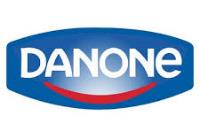 1.  Incremental Innovation
Danone: Danone has a strong leadership position in all its markets. The Company relies on a unique portfolio of strong brands and constant incremental innovation. Danone has brought yogurt from a simple fermented milk product to a broad range of forms, flavours, functions,  consistencies, and now even to dairy-free options. They evolve to respond to a changing world.
When people, and especially the press, talk about innovation, they usually refer to disruptive, and often technology-based, kinds of innovations.
However, those are only a small part of the innovation puzzle. In fact, most of the innovation happening in companies across industries is much more mundane and incremental in nature.
Incremental innovation tends to be a big factor behind the most successful companies, even when their success might have originated from disruptive innovation.
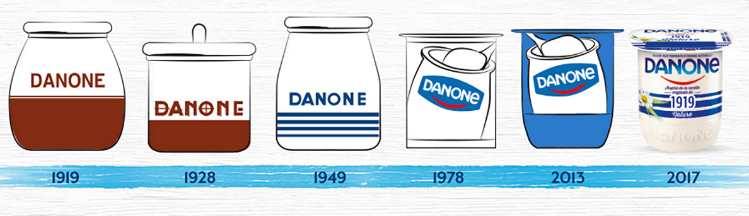 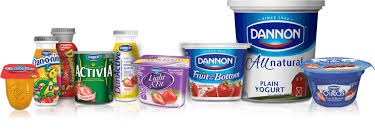 1. Incremental Innovation
In essence, incremental innovation is the process of making minor improvements to existing products, services, processes, methods, or even the organisation itself. If a change creates value and has some element of novelty to it, it can be classified as incremental innovation.
Compared to radical or disruptive innovations, Incremental innovations don’t require big leaps in technology and tend to harness their existing technology and business model, so they don’t usually have much impact on market dynamics. They are typically much quicker and easier to implement than other types of innovations, and there is  less uncertainty involved, which makes them much more predictable, and thus safer for the organisation.
1. Incremental Innovation
Cadbury has incrementally innovated through introducing line extensions. As well as developing new flavours, the brand has also created new formats. Take Wispa as an example: the popular chocolate bar is now available as a hot chocolate and a snacking bag. By using an incremental approach to innovation, Cadbury has been able to open up additional sources of revenue.
Products can be made smaller, easier to use, have line extensions or are more attractive without changing the core functionality of it. Services are often made more efficient via constant improvement.
Although incremental innovation does not create new markets and often does not use radically new technology, it can attract higher paying customers as it fulfils the customer needs identified. 
The product or service may also appeal to a larger, mainstream market if the same functionalities and value at a lower cost are provided.
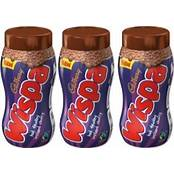 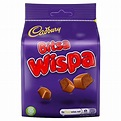 2. Disruptive Innovation
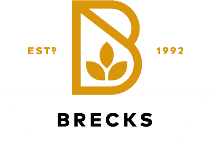 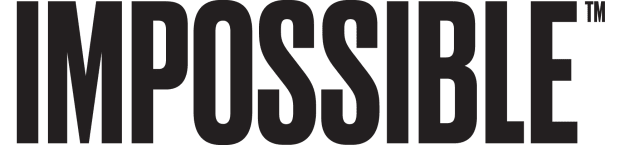 Disruptive innovation is a concept introduced by professor, academic and business consultant Clayton Christensen first in an HBR article and later in his book called Innovator’s Dilemma.
Disruptive innovation is a theory that refers to a concept, product, or service that creates a new value network either by entering an existing market or by creating a completely new market. In the beginning, disruptive innovations have lower performance when measured by traditional value metrics but has different aspects that are valued by a small segment of the market. These types of innovations are often capable of turning non-customers into customers but do not necessarily appeal to the needs and preferences of the mainstream customers, at least not yet.
A PRIME EXAMPLE OF DISRUPTIVE INNOVATION in the food industry is the replacement of meat with plant-based proteins, creating animal-realistic meat-free products.
Startup companies such as Brecks Food (UK)  and Impossible Foods (US) are often using food science and genetic sequencing technology to simulate plant protein-based equivalents to animal-derived products. The Impossible Burger, described by some as “the game-changer in the food industry, is made with soy leghemoglobin, a protein that carries heme, mimicking the taste of actual meat. The way research is making progress, it is expected that the plant meat foods will reach par (in blind testing) and may obviate the need for traditional intensive farm-raised animals, thus disrupting an entire industry.
Disruptive innovation is where traditional business methods fail and require new capabilities. Although the risks are big, there’s a huge growth potential if everything goes right
2. Disruptive Innovation
What makes disruptive innovation difficult, is that established organisations are completely rational when making decisions related to their existing business. They then fail to adjust to the new competition because they’re too focused on optimising the existing offering or business model that has proven to be successful in the market so far.
Therefore, the market is generally disrupted by a new entrant rather than an incumbent.
Once the incumbents realise that new disruptive innovations are gone mainstream, it is often too late for them to catch up despite the extent of resources at their disposal.
Initially
Large Market
High Margins
Lower Risk
Small Growth Potential
Initially
Small Market
Lower Margins
Higher Risk
Huge Growth Potential
Disruptive
Innovation
Sustaining
Innovation
Playing Catch up:
The reason for this problem isn’t that the incumbents fail to develop disruptive technologies. Instead, the problem occurs when incumbents attempt to apply new technologies to their existing value networks or reject moving into new markets because they are seen as too small to drive growth goals or are simply perceived to have too low margins. Source
If you want to make innovation happen in an established SME, the best way to do so is to treat your innovation project as a separate unit.
3. Sustaining Innovation
An example of Sustaining innovation would be the introduction of the ring pull on food cans. This eliminated the need for a can-opener, but the product remained the same…it just became easier to open/ use and then meets consumer needs more effectively…this is where the value lies.
Sustaining innovation is the opposite of disruptive innovation as it exists in the current market and instead of creating new value networks, it improves and grows the existing ones by satisfying the needs of a customer.
Just like incremental innovation, the product performance of sustaining innovation is made slightly better with every iteration, reducing defects. The new improved version of the product can be more expensive and have higher margins than the previous one if it targets more demanding, high-end customers with better performance than what was previously available.
However, it might as well be cheaper if it leads to higher volumes and thus higher absolute profits.
3. Sustaining Innovation
Traditional business methods and sustainable innovations are often sufficient because they are the most profitable, and the risks are lower. 
Disruptions, on the other hand, typically enable top-line growth: large market share growth or the creation of an entirely new market but aren’t typically profitable for a long time because they require heavy initial investment for growth.
Sustaining innovations, in turn, continue to grow the market slowly, but no longer in the same proportion. At this point, the focus shifts to increasing profits.
“Some sustaining innovations are the incremental year-by-year improvements that all good companies grind out. Other sustaining innovations are breakthrough, leapfrog-beyond-the-competition products. It doesn’t matter how technologically difficult the innovation is, however: The established competitors almost always win the battles of sustaining technology.
Because this strategy entails making a better product that they can sell for higher profit margins to their best customers, the established competitors have powerful motivations to fight sustaining battles. And they have the resources to win.”
 – Clayton Christensen
4. Radical Innovation
Technological innovations, such as personal computers and the internet are examples of radical innovations that have transformed the way the entire world functions and communicates. These disruptive innovations provide our society with a platform to build on top of, leading to highly accelerated economic growth.
Radical innovation is rare as it has similar characteristics to disruptive innovation but is different in the way that it simultaneously uses revolutionary technology and a new business model.  
Radical innovation solves global problems and addresses needs in completely new ways than what we’re used to and even provides solutions to needs and problems we didn’t know existed, completely transforming the market or even the entire economy.
Although radical innovations are rare, there have been more and more of them in the recent past.
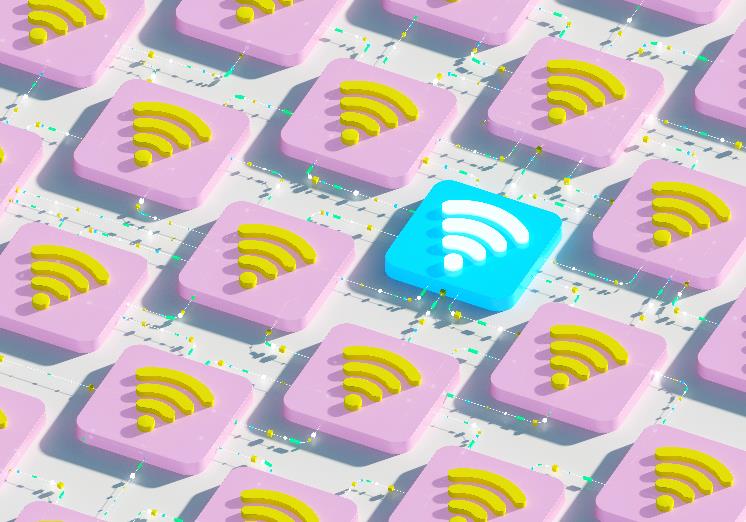 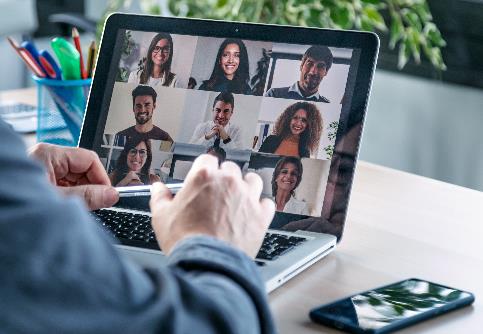 4. Radical Innovation
Wave of Radical Innovations
Currently there’s a new, even bigger wave of radical innovations that are considered to be on the verge of the becoming mainstream. These are robotics, artificial intelligence (AI), blockchain technology, energy storage and genome sequencing.
As radical innovation is so different from what people are used to, it does usually face significant resistance at first. These types of innovation typically require a lot of time and technological development before they’re ready for the mainstream markets.
However, when executed successfully, it often means the beginning of a new era that affects many sectors and geographies.
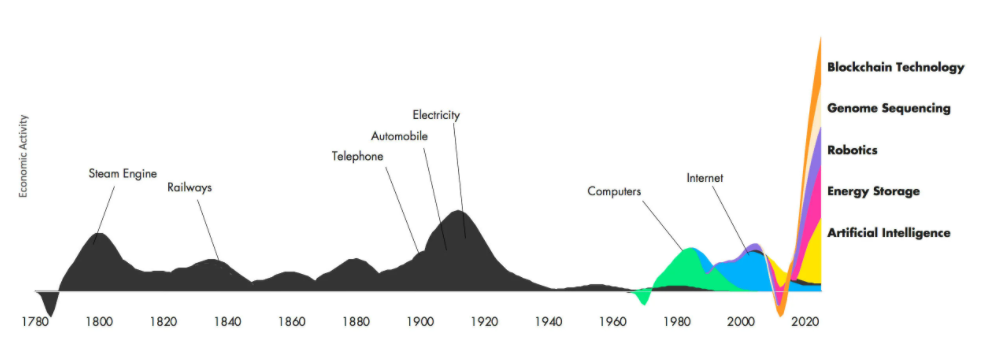 Blockchain
Technology
Electricity
Genome Sequencing
Economic Activity
Automobile
Robotics
Telephone
Steam Engine
Internet
Railway
Computers
Energy Storage
Artificial Intelligence
Year (in 20-year increments)
Source: ARK Invest
Doblin’s Ten Types of Innovation
When we hear people talk about innovation, we often hear it being used as a synonym for new products, or perhaps new features in existing products. In reality, this is quite a narrow view of innovation and is one of the root causes of mistakes inexperienced innovators make.
Getting past the implications caused by this can often be challenging, especially in larger SMEs where everyone is not familiar with innovation.
These challenges, however, are not exactly a new thing. Innovation consultancy Doblin realised this back in the ‘90s and developed the ‘Ten Types of Innovation Framework’ to help solve the problem. It’s a simple, elegant, and practical tool from which every innovator can benefit!
After extensive research Doblin discovered that all innovations are actually comprised of the same 10 basic elements.
Doblin’s Ten types of Innovation Framework
Process

Signature or superior methods for doing your work
Product System

Complementary products and services
Customer Engagement

Distinctive interactions you foster
Channel

How your offerings are delivered to customers and users
Profit Model

The way in which you make money
Network
Structure
Channel
Customer
Engage-
ment
Profit
Model
Process
Product Perfor-
mance
Product 
System
Service
Brand
Configuration
Experience
Offering
Product Performance

Distinguishing features and functionality
Profit Model

The way in which you make money
Service

Support enhancements that surround your offerings
Structure

Alignment of your talent and assets
Brand

Representation of your offerings and business
Doblin’s Framework explained
The ten elements are further grouped into three main areas:
Configuration essentially covers the internal workings of the organisation and its business model etc.
Offering covers the key aspects of the products and/or services the organisation offers.
Finally, the outward facing elements of the business, or in other words, the whole customer experience.
Doblin highlighted that based on their research, the more types of innovation an organisation used the better their performance was.
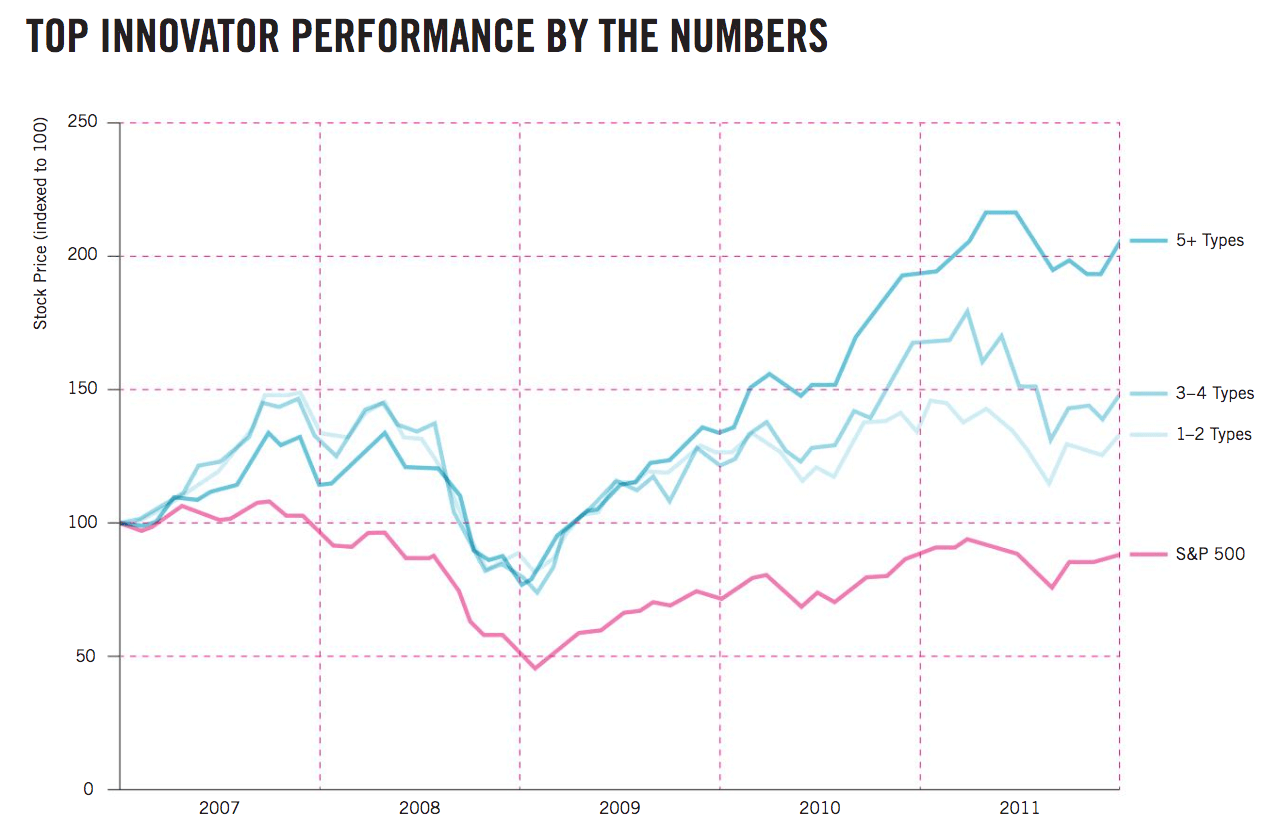 5+ Types
3-4 Types
Stock price (indexed to 100)
1 -2 Types
S&P 500
Source: Ten Types of Innovation: The Discipline of Building Breakthroughs, 2013, Wiley
Using the Framework
The framework is a very versatile and practical tool that in addition to designing new innovations, it can be used to:
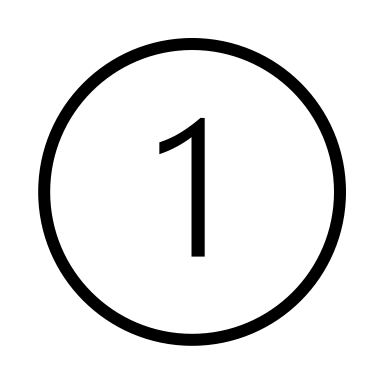 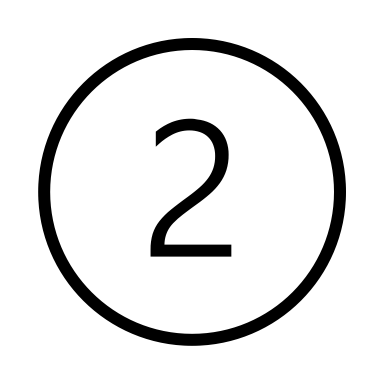 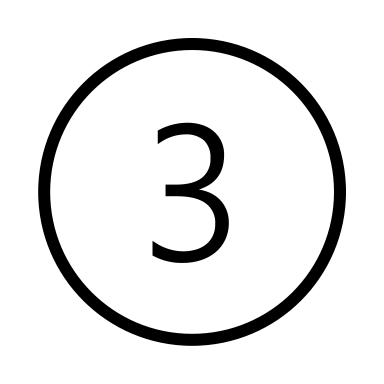 Assess your offerings, or market on each of the ten elements, and identify things done well, and where there is room for improvement and innovation.
Try to understand a market and identify opportunities for innovation within it.
Determine how innovative your business and its services and products actually are.
Use Modules 4 & 5 to help with NPD & Commercialisation
Carry out our Innovation Readiness test- Click here!
Continue your learning journey with Modules 3 & 6
Getting started in Innovation…
Whether you’re just getting started with innovation, have already gained some successful experience from it, or are a battle-scarred veteran innovator, you can still try to find new growth opportunities in your food SME, no matter your current level. Your approach to innovation depends mainly on your unique capabilities and strategic goals. Ultimately, managing innovation is no different than managing any other major change, and more or less the same principles apply.
Although it's important to move fast, don't bite off more than you can chew. To avoid unnecessary havoc, you want to use the framework to analyse your business and then:
Break down your strategic goals into smaller, easily implemented pieces
Commit to the process
The PIFS Question to ask…
What is the problem??
A Problem = An Opportunity

A BIG Problem = A BIG Opportunity
Design thinking helps us to find the SOLUTIONS!
The Design Thinking Process
3
“
Design thinking is a human-centered approach to innovation that draws from the designer’s toolkit to integrate the needs of people, the possibilities of technology, and the requirements for business success
”
- Tim Brown executive chair IDEO
Human Centric Problem Solving
Design Thinking is a 5-step process to create meaningful ideas that solve real problems for a particular group of people. The process has brought many businesses lots of happy customers and helped entrepreneurs from all around the world, to solve problems with innovative new solutions.
The Design Thinking Process - YouTube
The 5 Stages in the Design Thinking Process
Empathise
Ideate
Prototype
Define
Test
Food Design Thinking is the process that triggers creativity and leads to innovative, meaningful, and sustainable propositions for new dishes, food products, food events, food services, food systems, and anything in between.
FOOD CREATIVITY AND INNOVATION
Stage 1: Empathising
The purpose of stage one is to step into the user’s shoes so that you gain a better understanding or an improved idea about what people really care about. We need to develop their story and learn about the problem and those that are experiencing it. 
For example, if you want to help older adults, you might find that they want to keep the ability to cook and feed themselves. In your conversations, they might share the different ways they can do that. Later into the interview, you'll want to dig a little deeper, look for personal stories or situations where things became difficult. Ideally, you redo the process with many people with the same problem
Building Understanding or Empathy
Empathise - Observing customer behaviour in their natural environment
1
Goals:
Expand knowledge about the user and their problems
Obtain knowledge about the background of the problem, the place of use of the product, and the operating environment
Develop a common understanding of the challenge
Develop specialist knowledge about the project
We shouldn’t draw conclusions at this stage
Examples of Tools for the empathy stage:
Surveys
Target group observation
Interviews
Listening to the end user
Shadowing
Body-storming
Role Playing
Empathy as a tool
This short video defines what empathy is and highlights the importance of empathy and total immersion in the issue or to your end user, in order to solve their problems and therefore you are staying connected to your mission.
Empathy - YouTube
Stage 2: Define the Problem
The Define stage can often be the longest stage but it is worth not rushing, so as to develop a better understanding of the actual needs of people via certain activities like empathy mapping or underlining the verbs or activities that the people mentioned when talking about their problems: like going grocery shopping, cooking is tiring, standing for long periods, hard to swallow or even difficult to hold the fork. You might realise it's not so much about the food, but more about the tasks surrounding it. After your analysis, formulate a problem statement to suit this cohort.
Identify specific
issues & needs
that the user has
Define the Problem – Assessing the actual needs and formulating the problem statement
2
We need to identify the real problems & needs
Goals:
The goal here is to understand more about the problem and those who experience/are impacted by it. (your Target Group)
Then gather what you have learned, the insights you have gained and start to articulate the potential user’s real needs/wants.
Develop the Problem Statement
Examples of Tools for the Define stage:
Empathy mapping
Creating Personas
Storytelling
Customer path mapping
Lean Canvas
Apps e.g, Trello, Asana, Evernote, OneNote
Problem Exploration
Breaking Down the Problem
3
5
ASK ‘WHY?’
FOR EACH OF THE CAUSES TO FIND ANY THEMES OR SUB-THEMES
4
CREATE
REVIEW
POSSIBLE PROBLEM STATEMENTS
YOUR SELECTED PROBLEM
1
LIST
IDENTIFY
THE IMPACTS OF THE PROBLEM
ALL THE CAUSES OF YOUR PROBLEM
2
Other Questions:
Who are impacted by this problem?
Who cares about this problem?
Which of these will be YOUR target group?
Is there already an idea?
Is there already a solution?
Who has these?
How can you do better?
Empathy Maps
This is a short video  with an overview of the Customer Empathy Map. This is a useful tool that can be used to help businesses better understand their customers and help them discover and define the real problem that the customer is experiencing
Understanding Customers - An Introduction to Customer Empathy Mapping - YouTube
Understanding Customers – through Empathy Maps
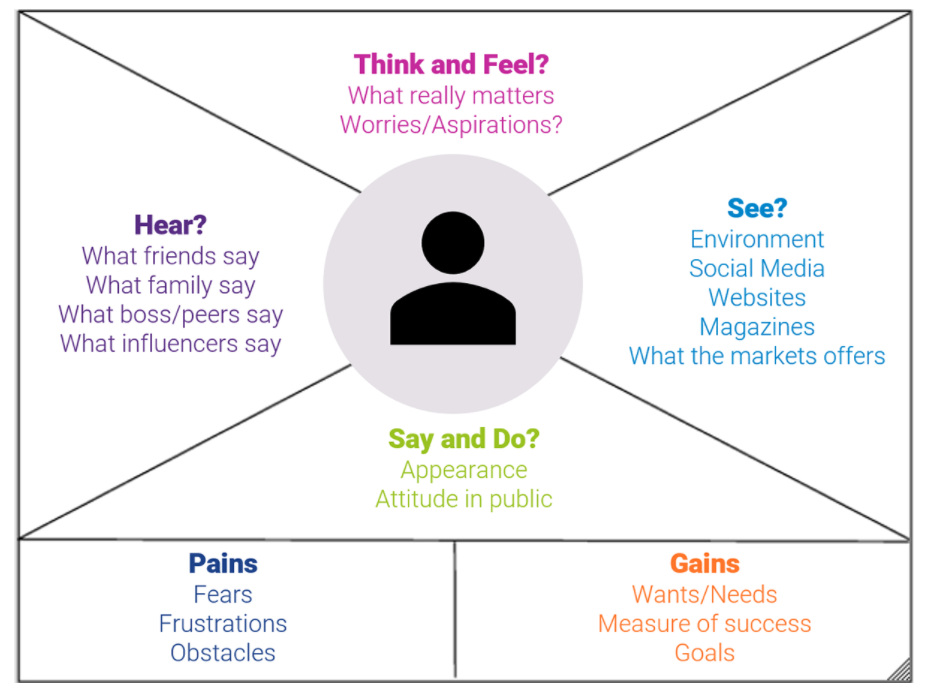 Think And Feel?
What really matters
Worries / Aspirations!
Name:
Age:
Status:
See?
Environment
Social Media/ friends
Websites
Magazines
Marketing
Hear?
What friends say
What family say
What boss/ peers say
What influencers say
Say and Do?
Appearance
Attitude in public
Pains
Fears
Frustrations
Obstacles
Gains
Wants / Needs
Measure of Success
Goals
Company Exercise:
Start thinking about your Target customer…

Grab a sheet of paper or work on Mural and start your own EMPATHY MAP
Note : 
How do they think and feel?
What do they see / observe regularly?
What do they hear and from whom…who influences them?
How do they behave…what do they say and do?
Once you have created a picture of your customer you should now be able to identify some of their pains and gains
Stage 3: Ideate
Now focus only on the problem statement and come up with ideas that solve the problem. The point is not to get a perfect idea, but rather to come up with as many ideas as possible: like unique virtual reality experiences, zero cook healthy options, enhanced- taste / fortified products, senior friendly hover boards or a modified pushcart. Whatever it is, sketch up your best ideas and show them to the people you are trying to help, so you get their feedback.
Brainstorm and
come up with creative
solutions
Ideate solutions – Brainstorm and come up with creative solutions
3
This phase should limit criticism
Quantity is what counts, not quality
There are no silly or wrong ideas!
Goals:
Generate and collect as many ideas as possible in a collaborative manner
Analyse ideas and choose most appropriate 
Form real concepts
Obtain the optimal solution
Examples of Tools for Ideate stage:
Brainstorming
Braindumping
Brain writing
Brainwalking
6 Thinking hats method
SWOT / PEST analysis
Sketching
Beginning the ideate stage in Design thinking with Food
Variables in Design Thinking for Food
Sensory inspiration
1
Ideating new flavours and products requires careful planning and unrestrained creativity.
Applying design thinking to the food and beverage innovation process can inspire new ideas that are on-trend.
The process involves cataloging available resources and leaving room for the development of new ones.
To get started, we share how five variables can be mixed and matched while working to find the best solution.
Raw Materials
2
Processing Technology
3
Application
4
Regulations and limitations
5
Variable 1 in Design Thinking for food: Sensory Inspiration
Design thinking always starts with a concept or a question. Perhaps you’ve noticed a gap in a certain segment of the beverage market, or you recently tasted a new-to-you flavour of berry that you want to use in a new creation. Whatever the impetus, start to explore it.
Although you’re just beginning, this is the step that requires the most energy and curiosity. But you’re never really starting with a blank slate. With flavour and product creation, ideas are often rooted in your own experiences and the sensations and feelings they inspire.
As you take in new smells, tastes and other sensations, catalogue these moments by asking yourself what you like about the experience. When you need inspiration, these details can provide a spark
Variable 2 in Design Thinking for Food: Raw Materials
Once you have a concept or question, such as “how do I turn this floral aroma into an ice cream” or “what is the best application for a sea bream taste”, you can begin building a flavour and a product. This is where the push and pull of creativity and scientific rigour come into play.
The thousands of raw materials available can be separated into three categories: known ingredients, unknown ingredients and ingredients that are known but not often considered, such as the often-discarded core of a pineapple.
Under the premise of design thinking, you can start to fiddle with a flavour recipe, making pairings that include raw materials from one or all categories.
Variable 3 in Design Thinking for Food: Processing Technology
Yes, you could drop a whole lemon into a new creation, but more often than not you will add it to a tincture, infuse it, distill it or create an extract from it. These are just some of the processing technologies that can be applied to raw materials when crafting a new product, and whichever you choose to work with will lead to a unique outcome.
The technologies you consider could be ones that are readily known and available or ones that are developed specifically to meet the unique challenges of your new product. With design thinking, you can pair any raw materials with any processing technology to come up with different solutions, from building on an already well-known trend to innovating a brand-new way of working with food.
Variable 4 in Design Thinking for Food: Application
As with some of the other variables, there are typical applications and ones that are unexpected or have not yet been dreamed up.
Interesting things happen when you push beyond the border of traditional uses. Take chocolate for example. There are the expected uses, such as in desserts, and some manufacturers are even putting cocoa extracts in cheese and yogurt. But in Mexico, chocolate is an essential ingredient in molé, a unique and savoury sauce.
By applying the mix-and-match process of design thinking to applications, you may be inspired to convert a food waste product into a brand-new application or infuse a new ingredient into something more standard, such as a ready-to-drink coffee product.
Variable 5 in Design Thinking for Food: Regulations and Limitations
Sometimes limitations breed inspiration. 
The market for a product likely has specific regulations that can determine certain factors, such as how much of a specific ingredient can be used. For example, a sugar tax in the proposed country of sale may restrict the amount of sugar used in a beverage, and a recent voluntary energy drink ban in Europe has manufacturers reformulating products to contain less caffeine. 
Parameters such as these, as well as cost and available resources and facilities, can give structure to design thinking, helping you home in on a final solution.
Creating Solutions via Design Thinking for Food…
Mixing and Matching with these VARIABLES will lead to the creation of the best SOLUTIONS
How to Ideate
This video is a brief outline of what is involved in the Ideate stage of the Design Thinking process. Quantity is more important than quality initially. Then you can converge again and select the most suitable solution to the problem to bring to the prototype stage.
Design Thinking Step 3: Ideate - YouTube
Stage 4: Prototype
Next take a moment to reflect on what you have learned from your conversations with your ‘users’, about the different ideas. Ask yourself, how does your idea fit in the context of people's actual lives. Your solution could be a combination of a new idea and what is already being used. Then connect the dots, sketch up your final solution and go build a real prototype that's just good enough to be tested.
Build a representation for
one or more of these ideas, to show others
Prototype – Checking solutions in practice
4
Goals:
Creating a food prototype, defined as a three-dimensional manifestation of your food product or concept, is an essential early step in new food, beverage, and nutraceutical product development…we need to:
Build simple representations or prototypes as visual object(s) to demonstrate the effect of innovation
Not to overcomplicate the prototype
Fail fast / iterate quickly 
To create as quickly as possible
Time to choose the best ideas!
Narrow the created solutions to a maximum of several variants
Examples of Tools for Prototype stage:
Mock-ups
Tasters/ Batch testing
Storyboards
Figma
Adobe XD
In Vision
Froghop food prototyping
Examples of simple visualisation and prototyping…
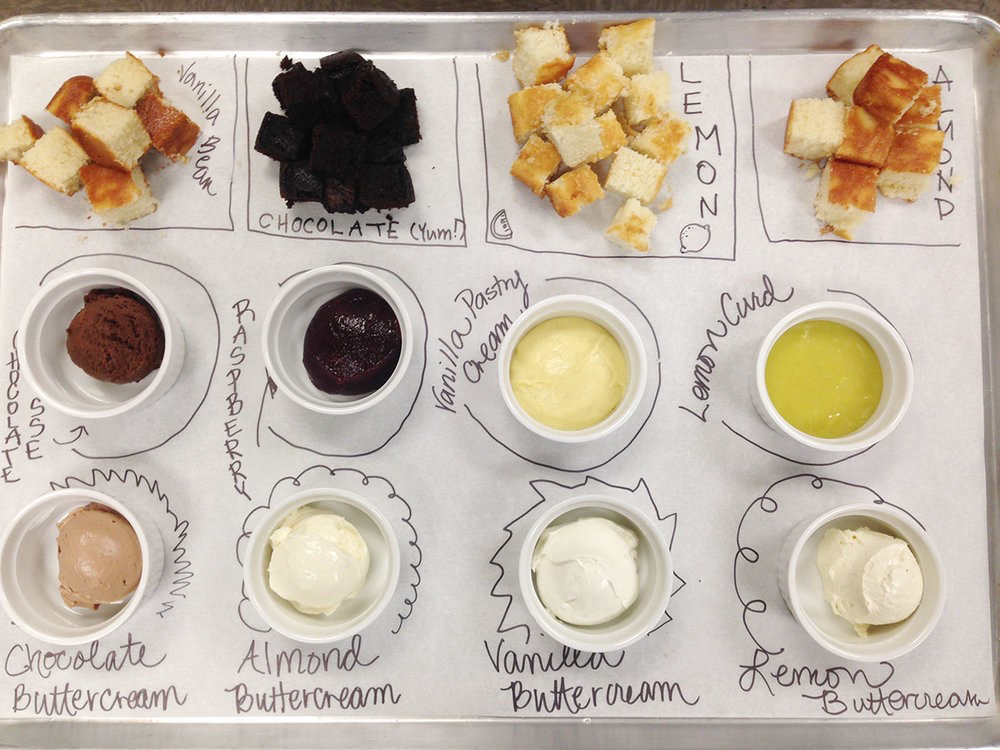 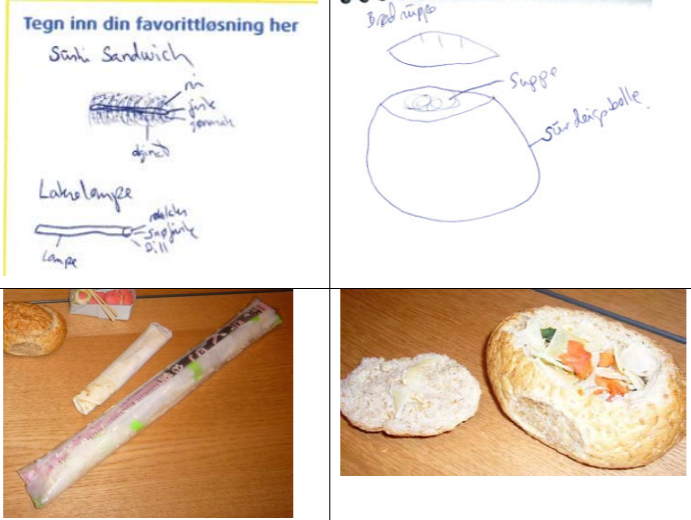 Why use the prototype stage?
This video is a brief outline of what is involved in the Design Thinking process. It explains why prototyping is used and how it saves time and money in the long run and helps us  refine our product or service and understand the problem or challenge even better.
Design Thinking Step 4: Prototype - YouTube
Stage 5: Test
Then test your prototype with the actual end users. Don't defend your idea in case people don't like it, the point is to learn what works and what doesn't, so any feedback is great. Then go back to ideation or prototyping and apply your learning. Repeat the process until you have a prototype that works and solves the real problem. 
Now you are ready to change the world or fill the massive gap in the Silver Market.
Return to the people
experiencing the problem and test your ideas to receive feedback
Test – The opportunity to test prototypes in real conditions
5
The Design team needs to take a back seat for this stage and just observe interaction with the prototype.
Goals:
Understand what works and what are impediments
Test in a neutral environment or that most similar to typical user location
Observe spontaneous and authentic reactions from users
Getting feedback from users about the prototype to make decisions about the next steps
Things to consider for Test stage:
Just observe don’t comment or defend your product
It is ok to fail you are still on a journey of discovery
The design thinking process is an iterative process. To adapt the prototype properly to the needs of its future users and really refine it, the last three phases should be repeated
The Testing stage
This video is a brief outline of what is involved in the Test stage of the Design Thinking process. It explains why testing is important and how it helps us  refine our product or service and understand the problem or challenge even better.
Design Thinking Step 5: Test - YouTube
Summary of the Rules of DESIGN THINKING…
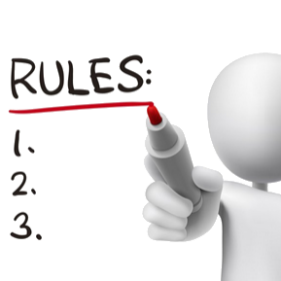 1. The Human Rule: All Design Activity Is Ultimately Social in Nature
	 Implementing solutions should strive to meet human needs.
2. The Ambiguity Rule: Design Thinkers Must Preserve Ambiguity
	Moving away from restrictions and creating conditions for experimenting on the border of   knowledge and imagination. Look for solutions that seem to be inappropriate
3. The Re-design Rule: All Design Is Re-design
	Designing future technical and social conditions, based on historical solutions, in order to best analyze and solve the problem
4. The Tangibility Rule: Making Ideas Tangible Always Facilitates Communication
	Making ideas reality by visualizing and prototyping improves communication among project team members
Source: H. Plattner,C.  Meinel, L. Leifer, Design Thinking: Understand - Improve - Apply
Advantages of the 
Design Thinking Process
Frequent contact with potential clients/users
Extremely high customer focus
Eliminating incorrect assumptions by monitoring the process
Implementation of the basic functions
Savings thanks to frequent user reviews
Cost saving due to the omission of some components
The Food Market for Seniors… where the opportunities are
4
Be inspired…How Challenges can become OPPORTUNITIES
As mentioned already a challenge or a problem can also be seen as an opportunity!!
In our Good Practice Compendium, we examine 20 examples of SMEs innovating food and services for Seniors across Europe. From this you can be inspired by efforts already being made to fill the gap within the market!!
Click here for Good Practice Compendium
How our Compendium categorised opportunities in the 
Senior Market
GROUP
GROUP
GROUP
02
01
03
INNOVATIVE
PRODUCTS
UNIQUE OR
HELPFUL SERVICES
ALLEVIATING
PROBLEMS OR
CHALLENGES
Example from Group 1:
Innovative products
Product: Bio-Gel Pro/Prebiotics as Food Supplements
Region: Munster, Germany
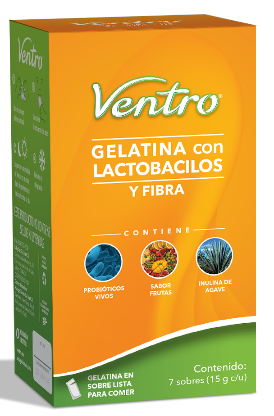 Challenge: In studies, it has been found that elderly subjects show a reduction in the diversity of the microbiota in their guts compared to younger adults. These differences of the intestinal microbiota of the elderly may not necessarily be caused by ageing, but they could be associated with the decline of the general state of health with malnutrition and with increased need for medication, such as antibiotics and nonsteroidal anti-inflammatory drugs, situations that occur frequently in the elderly.
Ventro Bio-gel contains live probiotics which can help to regulate and maintain the balance of our microbiota (gut flora), thus supporting our intestinal functions and they are the first of their kind in the world, in that they are derived without the use of dairy or freeze-dry processes. Each sachet is dairy & lactose-free with fruit-flavored gelatin, only 2.32 calories per serving, no fat, no artificial colors or sweeteners.
Example from Group 2:
Unique or Helpful Services
Service: Finger food meal design for those with Dementia
Region: Northern Lincolnshire, UK
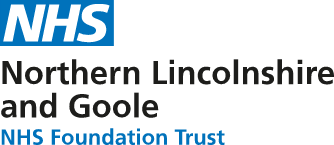 Challenge: Some Seniors can lose the ability to remember to eat or how to use cutlery effectively, this can be as a result of dementia or stroke. Therefore, some older adults are eating less and consequently becoming malnourished and then more vulnerable to illnesses.
Northern Lincolnshire and Goole NHS Foundation Trust Nursing, nutrition and catering staff have worked together to create a picture-based finger-food menu to help patients eat at their own pace without the pressure of having to use a knife and fork and thus encourage independence and wellbeing of the seniors. Finger foods can be particularly useful for people who forget to eat or find co-ordination difficult,
Example from Group 3:
Product & Service Combined
Product & Service: Meals4Health – meal delivery 
Region: Galway, Ireland
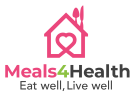 Challenge: The senior community/ population is increasing across Europe. People, in general, are living longer. As they age, their eating habits change, and their taste receptors alter, resulting in fewer calories. If they are not getting the sustenance that they need at home, they will require additional health services and possibly even full-time care. This means that our economy, health services, care services, and lifestyles need to adapt to accommodate these changes.
Meals4Health provides home delivery of fresh nutritious meals, suited to the dietary needs of older people. All meals are cooked fresh and can be delivered nationwide to those requiring the service at home. Meals4health is removing the necessity to shop and cook from those who are struggling to do so and are thus preventing potential malnutrition or other dietary-related conditions. They are also enabling seniors to continue living in their own homes in an independent or semi-independent way and are providing a social connection for seniors to look forward to each day.
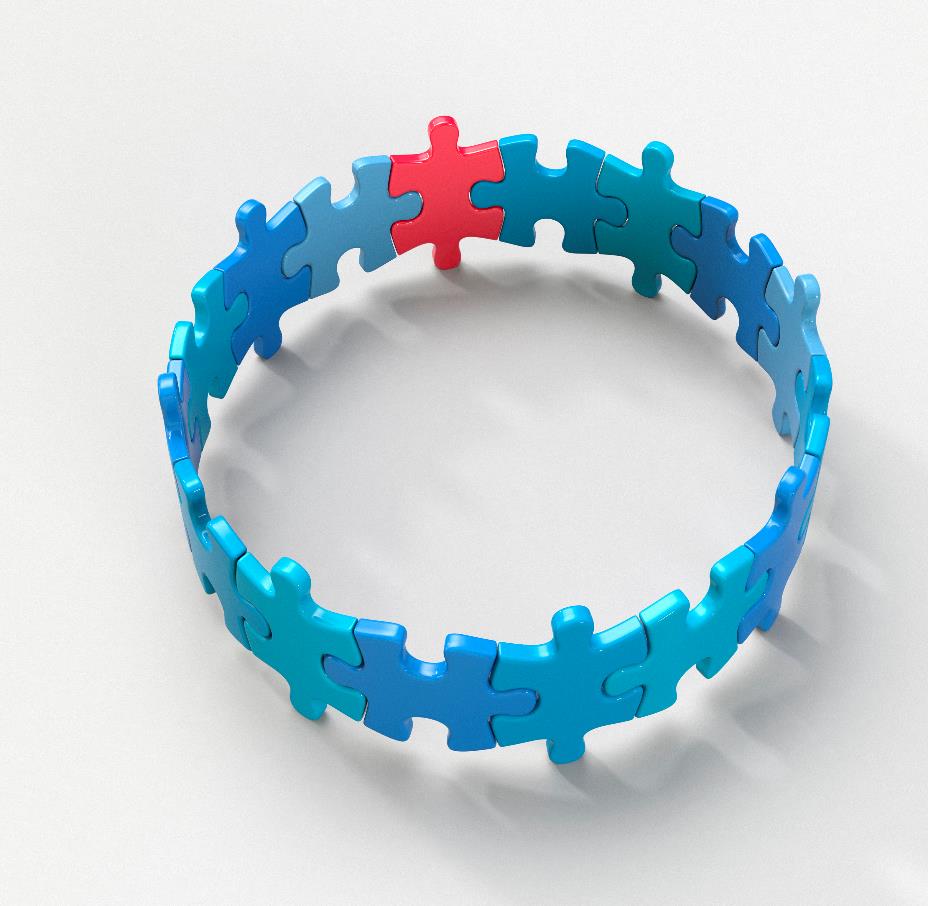 COMPANY EXERCISE:
Turning the challenges into opportunities!
Now that you are aware of the challenges…can you and your team envisage which challenge may be the opportunity waiting for you to find a solution to?
Will it be a new food product?
An adapted/ fortified food product?
Will it be a service to assist the life of seniors?
Will it be a combination of the two?
Will it be a technological solution?
ATTEMPT TO ANSWER THESE 5 QUESTIONS…
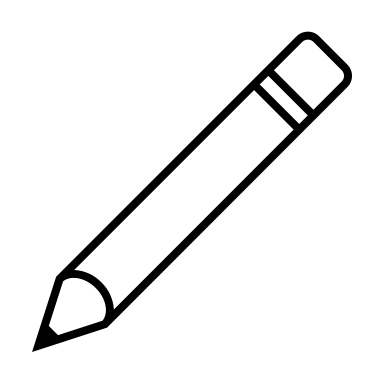 Further reading
Healthy ageing: Innovate to meet the needs of elderly consumers (foodnavigator.com)

https://www.fooddesignthinking.org/

http://centmapress.ilb.uni-bonn.de/ojs/index.php/proceedings/article/viewFile/385/382
You have just completed Module  1 Congratulations!!

 In Module 2 we introduce you to the realm of personalised NUTRITION for Seniors as we continue our journey of Food and Innovation for Seniors…
www. innovatingfoodforseniors.eu